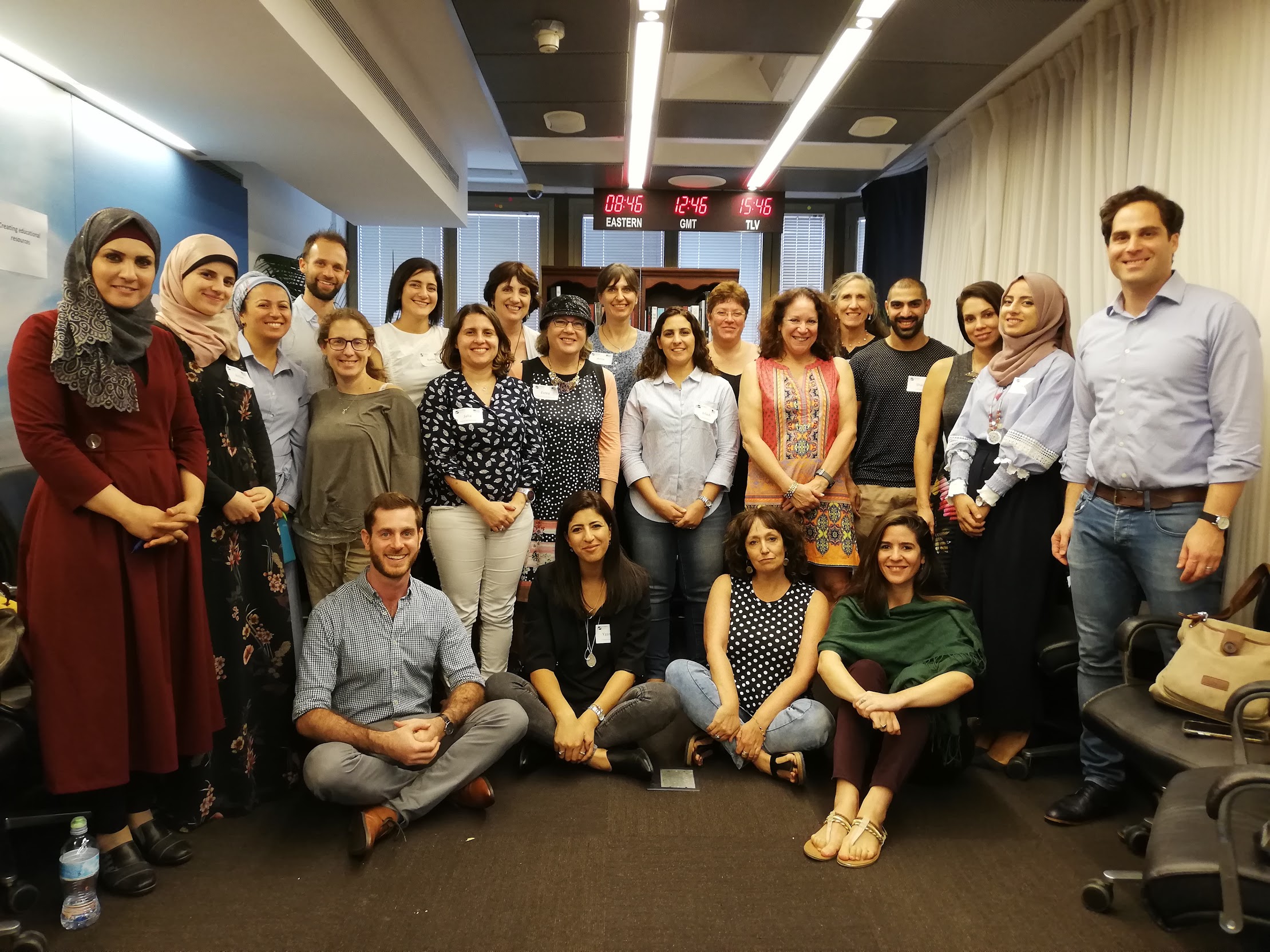 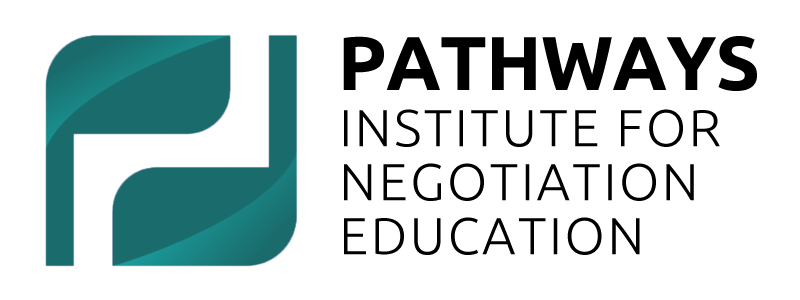 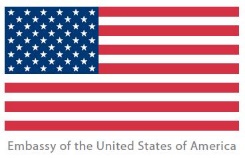 2018-2019 NET Fellowship
Oct 23	                  Nov 28	 	 Dec – Mar                      Apr 11                       June 12
Fellowship Launch
Year End Celebration
Educator Workshop  2: Teaching Activities
Educator Workshop 1: Foundational Concepts
Student Game Changers  Workshops
Fellowship Community
Teaching activity creation coaching – video calls
Site Visits before student workshops
3 webinars with Harvard experts (from home)
Creation and testing of  teaching activities
Active observation
Resource Library
Reflection
Evaluation & Assessment
Questionnaires with Fellows and Students, and focus group with Fellows at conclusion of program
Agenda
Welcome
Opening Exercise 
Negotiation Concepts & Facilitative Teaching Methods
Adapting Games for Learning Negotiation Concepts
Writing and Running Role Play Activities 
Developing Inter-School Partnerships
Activity creation lab
Closing
Agree? Disagree?
Y
N
Examples:

Students should wear school uniforms
Teachers and principals should not have access to cell phones during class time
I have used negotiation techniques in my own life since starting the PATHWAYS Fellowship. 
Understanding positions & interests can solve any conflict
Negotiating for Building Speaking Skills
Motivation of wanting to achieve or get something

Dynamic practice of communication and negotiation skills
Spontaneous production and response
Vocabulary, phrases, stems
Asking, sharing (or concealing), reframing, framing
Clarifying, paraphrasing, confirming understanding
Improvising, reacting to surprises
Naturally incorporating HOTS

Normal psychological pressure of interacting with another person (who has their own perspective, wants and concerns)

Play
Negotiation Concepts & Pedagogical Methods
Impact
Enthusiasm
[Speaker Notes: Memory activity if you’re building off of previous concepts – different ways for them to think differently and interact with the work space rather than just raising their hands.]
Adapting Games: Positions & Interests
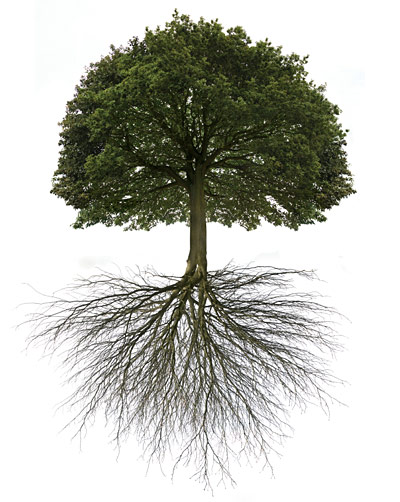 Positions are the demands that people typically make and are what it is often most apparent to us.
Shared

Different

Competing
Interests are the reasons, concerns and goals that lie beneath. There are usually many interests beneath a position.
Scenario: 
11th grade student wants to apply for an elite soccer camp that would qualify you for a unique job at the summer camp. You would need to miss 2 weeks of school. 
Parent of 11th grade student is negotiating with her/his child about an elite summer camp, which would cause him/her to miss 2 weeks of school at the start of the most important year in high school.
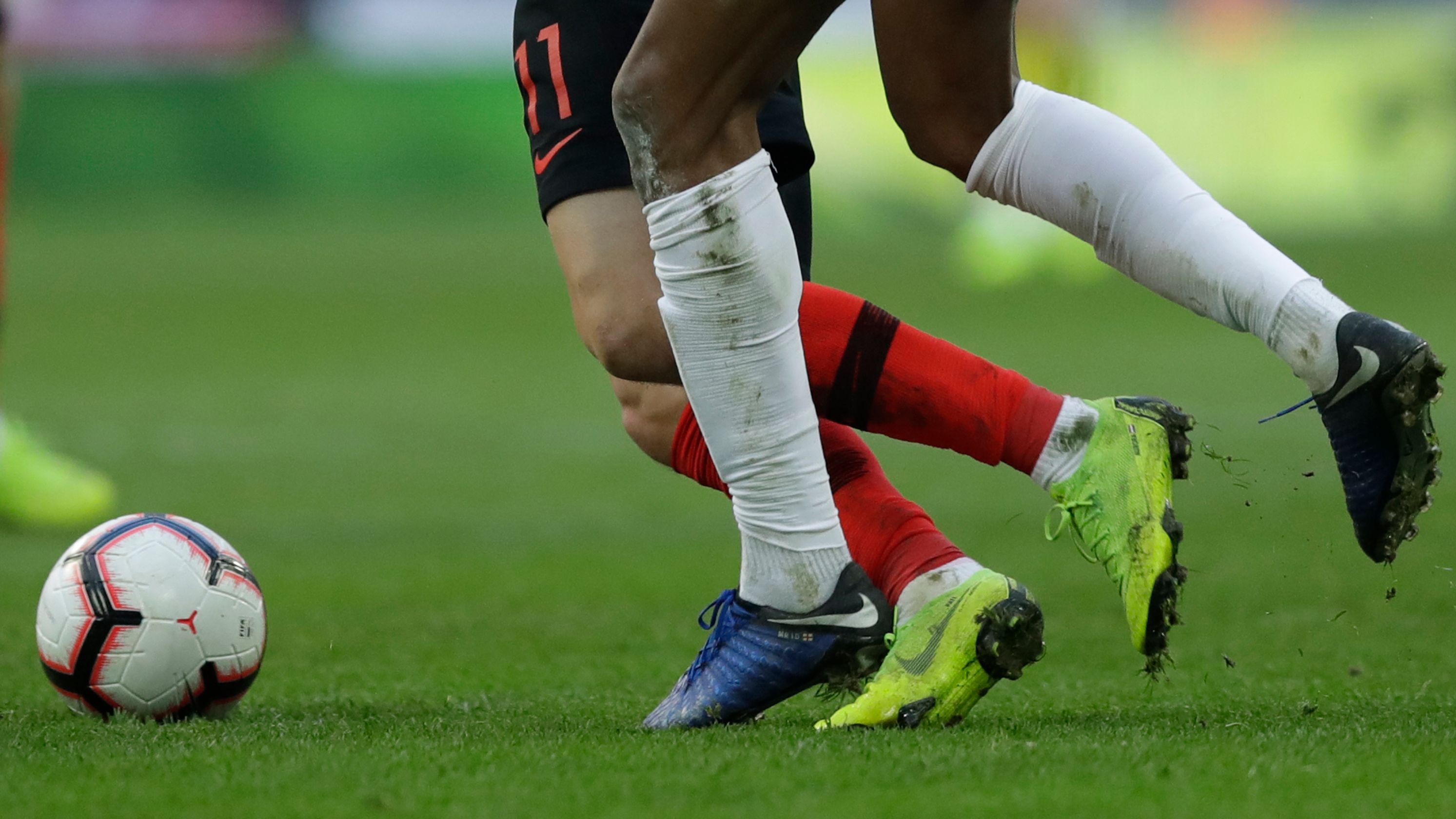 Negotiation Walk Instructions:
Goal: to take steps and meet in the middle 
-Stand facing your partner, about half a room apart.  
-You will begin negotiating, taking turns. Each turn consists of one of the sides trying to further the negotiation and solve the problem.  -Each time your partner asks or inquires about something that you feel is relevant and constructive to your interests, tell him/her to take ONE step forward. 
-If your partner offers comments or questions that are against your interests, tell him/her to take TWO steps backward.
Short Role Plays
How would you adjust this role play to practice problem-solving negotiation skills?
Source: BBC
Adapting Games, continued: Options
Your friend, Christopher, is coming for a visit from Germany. He is going to stay at your house during the visit. You agreed that you’ll pick him up from the train station upon his arrival. His train is scheduled to arrive at 16:30. You made plans to leave work early to be at the train station by 16:30. It’s 16:45 and you haven’t found Christopher in the crowd yet. You know that he was on that train and that the train arrived on time, but where could he be? You must have missed him among the hundreds of people at the crowded train station. You reach into your pocket for your phone to contact Christopher, only to discover that you have forgotten your phone at the office. Christopher doesn’t have your home address, it’s his first time in Israel and you’ve promised to pick him up.  
What are you going to do? How will you find him at the train station?
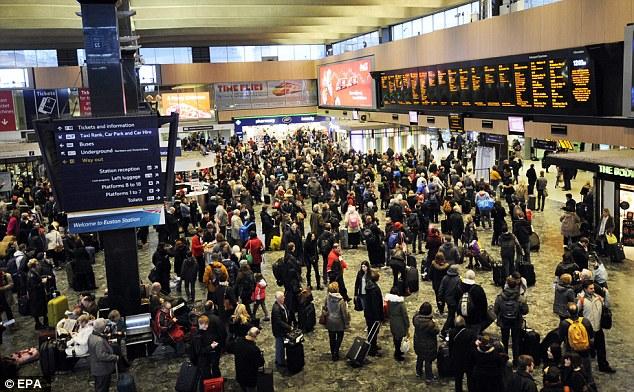 Teaching Activities
Descriptive Title
Learning Objectives
Time required
Lead-in/Prep
Materials required, if any
Activity instructions
Assessment
Reflection
Composing Role Plays
A clear set of objectives / resolution (“interests” – S/D/C)
Examples of Questions
A complication that prompts thinking
Examples of pragmatic skills: opening/closing, turn taking, interrupting, changing topic, etc.
A language function with example phrases: complain, request, apologize, invite, advise, greet, accept, refuse, warn, compliment, suggest, advise)
Thanks to Roger Cohen, RELO
[Speaker Notes: Mike’s slide]
Gmul Hishtalmut: Grading
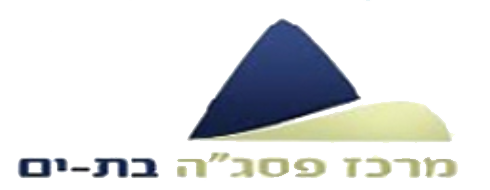 ** Compulsory – at least 80% attendance in all sessions, workshops and webinars
[Speaker Notes: Mike]
2018-2019 NET Fellowship
Oct 23	                  Nov 28	 	 Dec – Mar	          Apr 11	              June 12
Fellowship Launch
Year End Celebration
Educator Workshop  2: Teaching Activities
Educator Workshop 1: Foundational Concepts
Student Game Changers  Workshops
Fellowship Community
Teaching activity creation coaching – video calls
Site Visits before student workshops
3 webinars with Harvard experts (from home)
Creation and testing of  teaching activities
Active observation
Resource Library
Reflection
Evaluation & Assessment
Questionnaires with Fellows and Students, and focus group with Fellows at conclusion of program
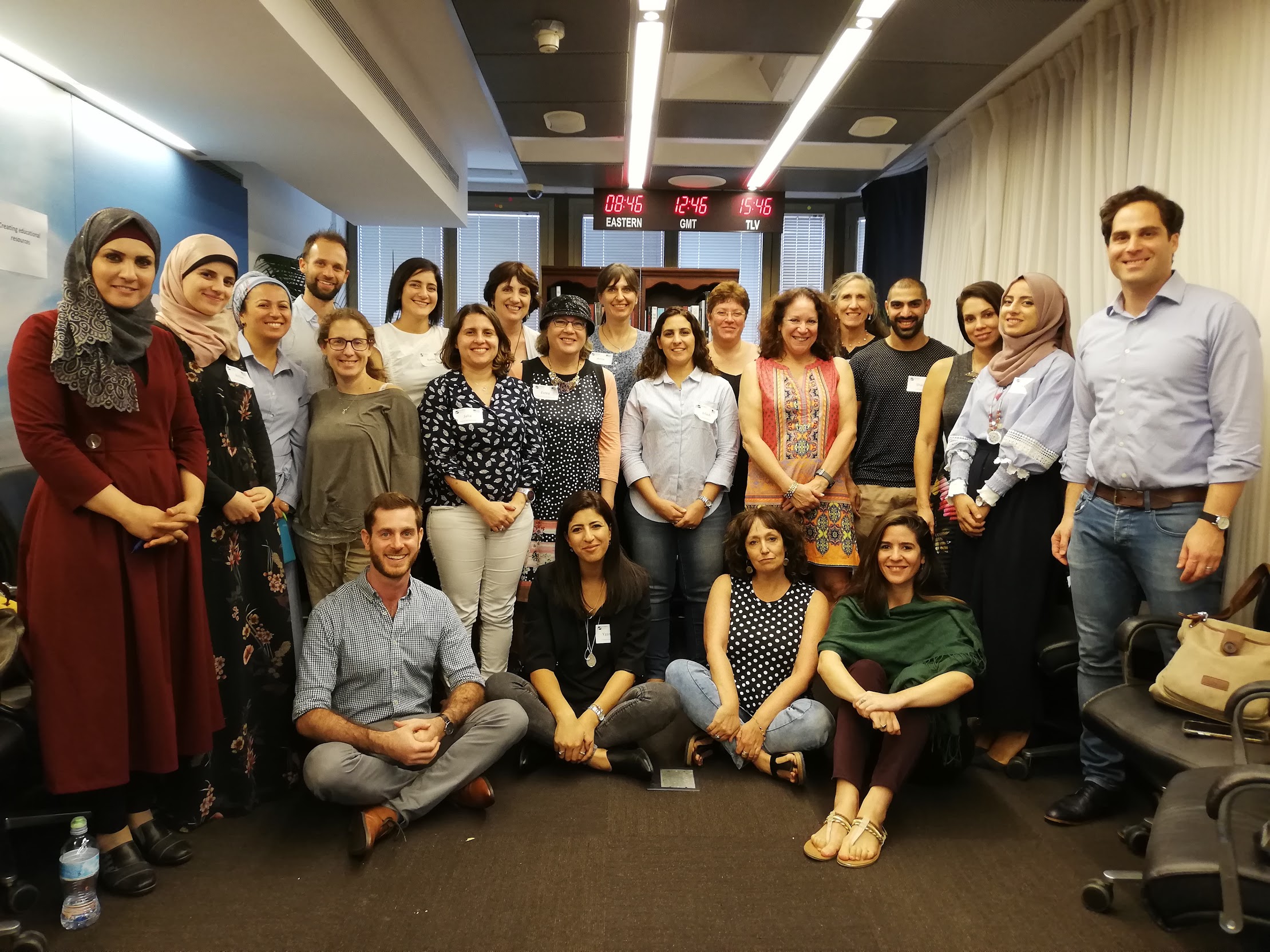 Contact Us
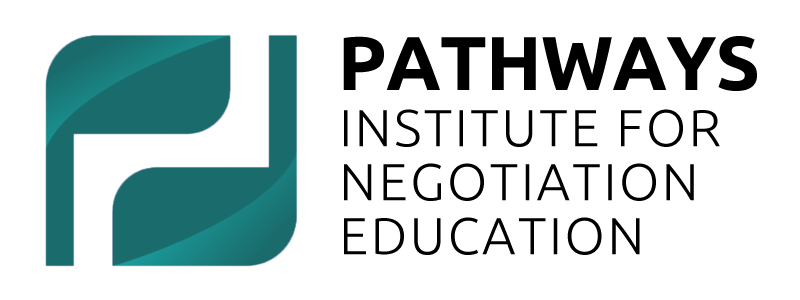 rachel@pathwaysnegotiation.org
michael@pathwaysnegotiation.org
avi@pathwaysnegotiation.org